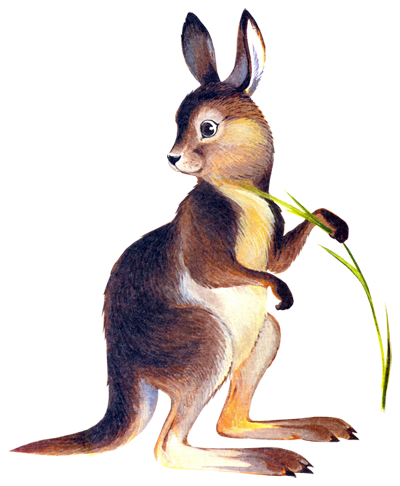 Кроссворд «Кенгуру»
1
1
Х
В
3
О
2
С
Т
Руль для кенгуру при беге
4
И
Й
К
А
Б
В
Г
Д
Е
Ё
Ж
З
Л
М
Н
О
П
Р
С
Т
У
Ф
Х
Ы
Ъ
Ш
Ц
Ч
Ь
Э
Ю
Я
Щ
1
2
Х
В
3
О
2
С
У
М
К
А
Т
Колыбель для детёныша
4
И
Й
К
А
Б
В
Г
Д
Е
Ё
Ж
З
Л
М
Н
О
П
Р
С
Т
У
Ф
Х
Ы
Ъ
Ш
Ц
Ч
Ь
Э
Ю
Я
Щ
1
3
Х
В
3
О
2
С
У
М
К
А
Т
О
Чем питается малыш кенгуру?
Л
4
О
К
О
И
Й
К
А
Б
В
Г
Д
Е
Ё
Ж
З
Л
М
Н
О
П
Р
С
Т
У
Ф
Х
Ы
Ъ
Ш
Ц
Ч
Ь
Э
Ю
Я
Щ
1
4
Х
В
3
О
2
С
У
М
К
А
Т
О
У кенгуру очень сильные …
Л
4
Н
О
Г
И
К
О
И
Й
К
А
Б
В
Г
Д
Е
Ё
Ж
З
Л
М
Н
О
П
Р
С
Т
У
Ф
Х
Ы
Ъ
Ц
Ч
Ш
Ь
Э
Ю
Я
Щ
До новых встреч в Австралии!
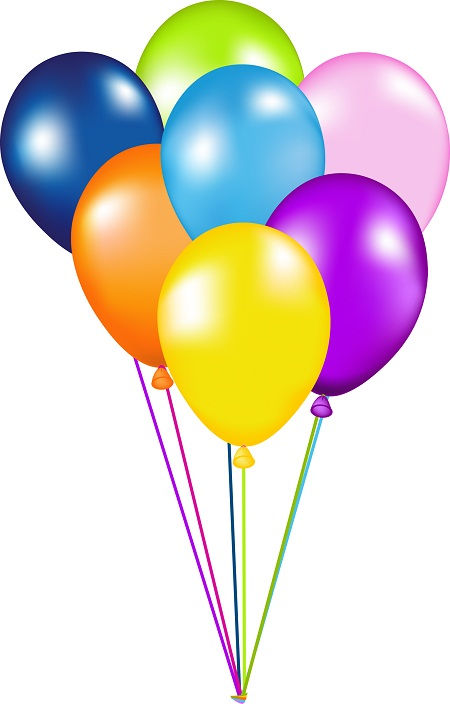 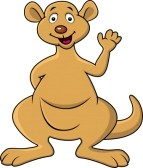